Гүзәлия Галәветдинова
Казандагы 19 нчы гимназиянең 
l квалификация категорияле татар теле һәм әдәбияты укытучысы
Исәнмесез, балалар!
Хәерле иртә!
Дед Мороз –Кыш бабай
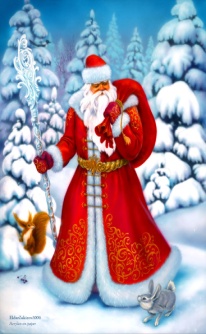 Фонетик күнегү.
У–у-уукучы, укытучы, ун, ул, кул Ү-ү-үүрдәк, күлмәк, күз, бүрек, бүлмә
сигез
КЕМ?
НӘРСӘ?
өстәл
яшел
НИЧӘ?
НИНДИ?
матур
шәһәр
Кыш бабай
абый
дүрт
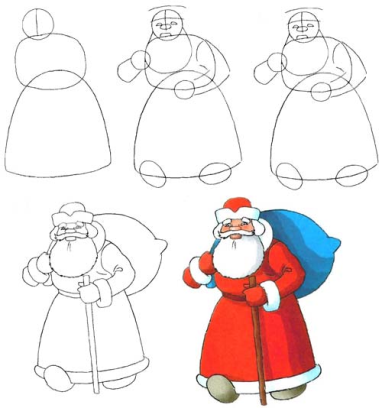 Тәрҗемә итегез.
Тарелка – 3 тарелки
тетрадь – тетради, 4 тетради
учебник – учебники, 5 учебников
лист – листья
чашка – чашки, голубая чашка
друг – друзья
семья – большая семья
брюки - длинные брюки
Ты – умный ученик.
Я – хорошая девочка.
Она – не учительница.
Эти рисунки очень красивые.
Этот стол тяжелый.
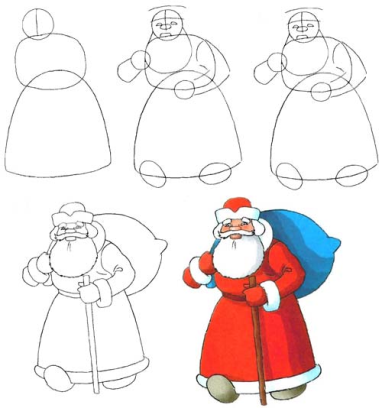 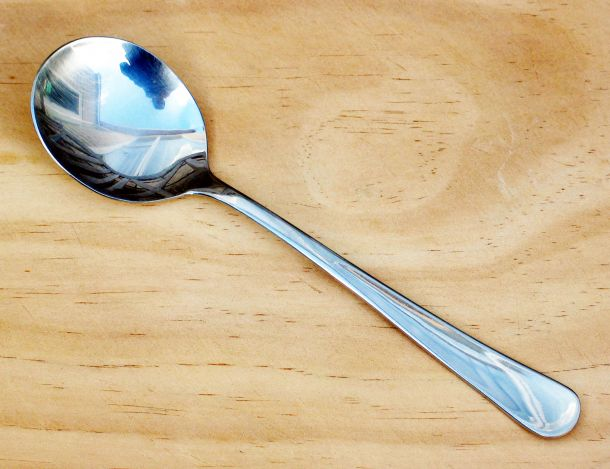 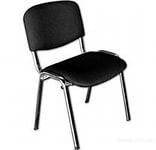 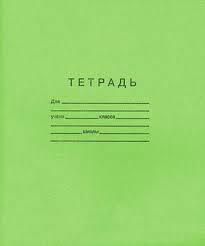 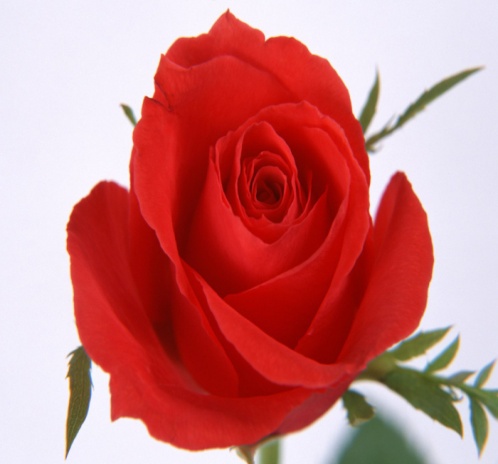 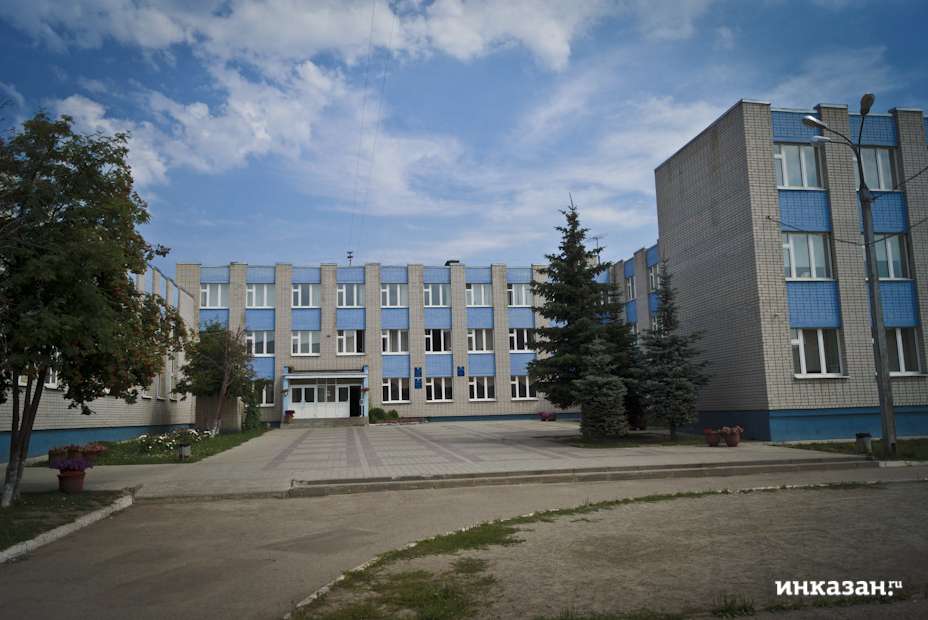 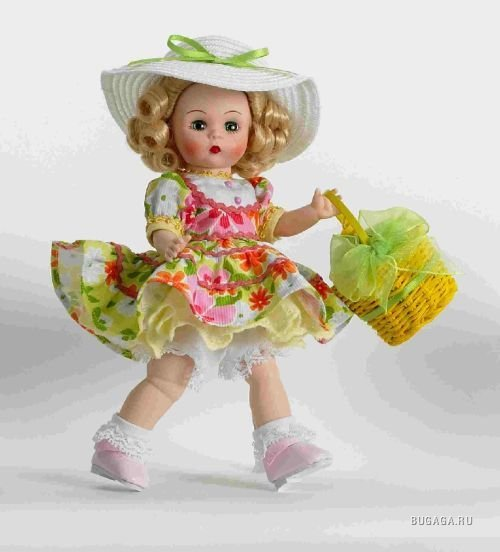 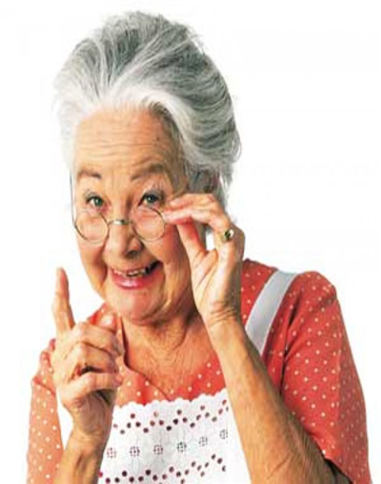 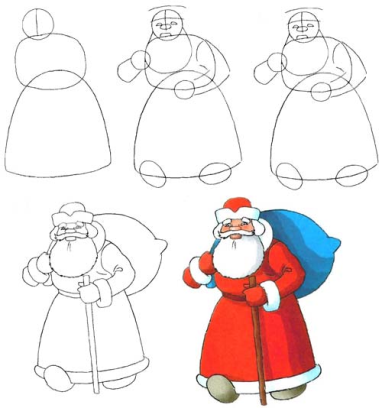 минем
синең
твой
твоё
твоя
мой
моё
моя
аның
его
её
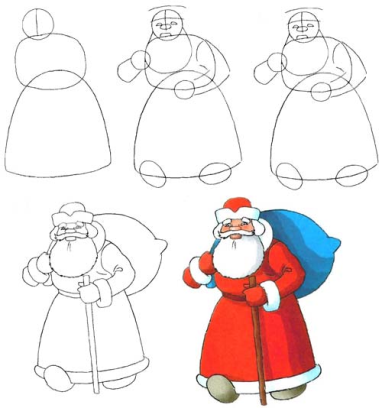 ы
ым
ың
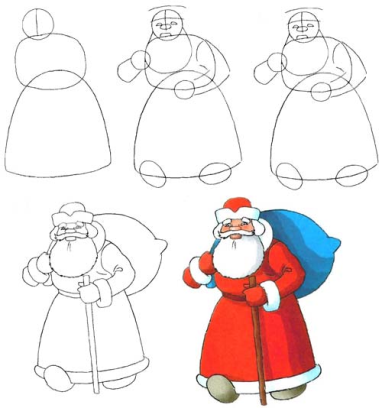 минем 
урынды(к)…
ем
е
ең
синең дәфтәр…
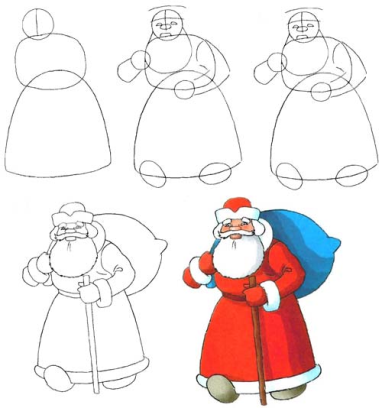 ең
се
ем
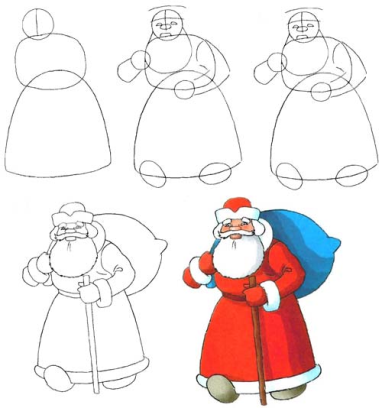 аның әби…
ем
е
ең
минем  мәктә(п)…
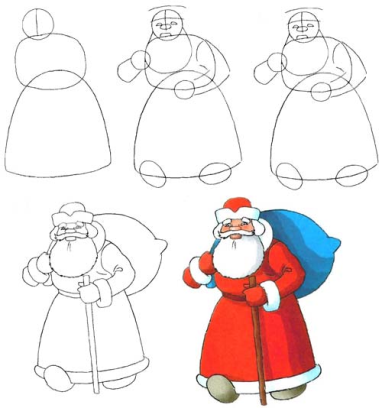 ым
ың
ы
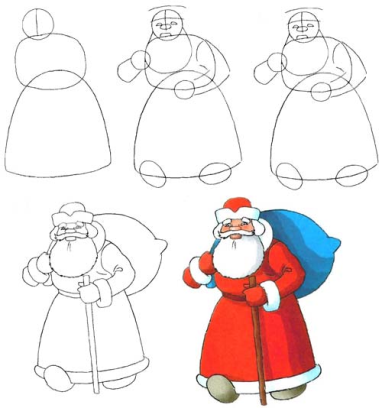 синең
курча(к) …
ем
е
ең
аның
чәчә(к) …
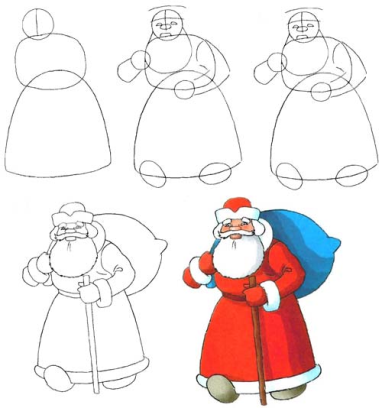 “Туп” уены
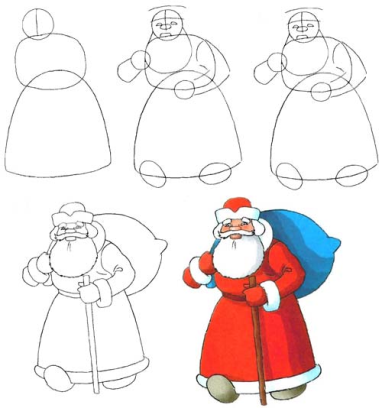 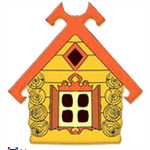 СИНЕҢ
МИНЕМ
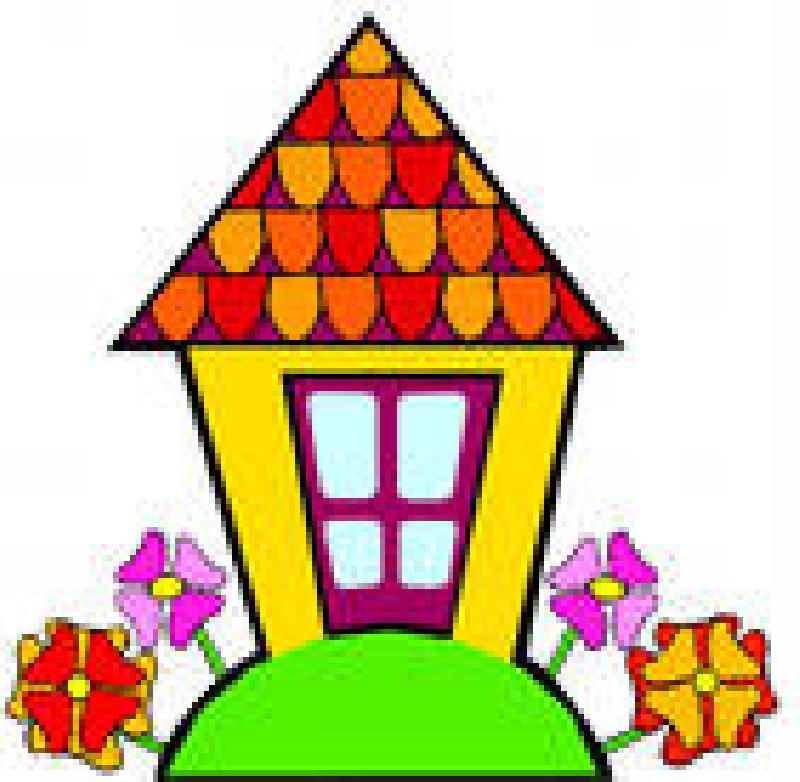 АНЫҢ
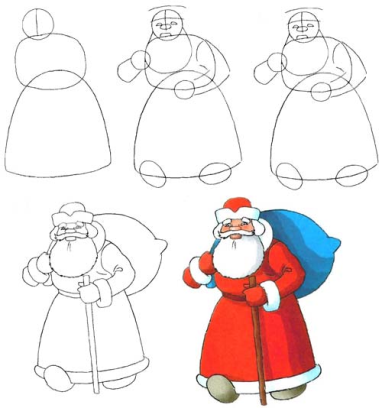 Ял  минуты
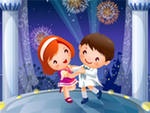 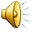 Напишите нужные окончания.
Минем укытучы…  яшь.
Синең гаилә...  зур.
Аның абый... акыллы.
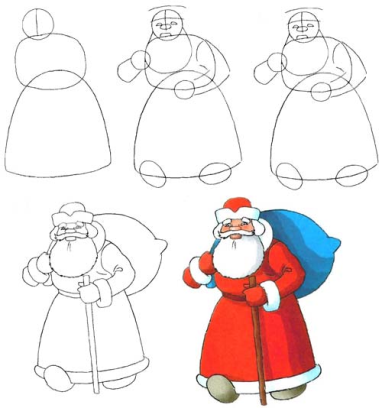 Минем укытучым  яшь.
Синең гаиләң  зур.
Аның абыйсы акыллы.
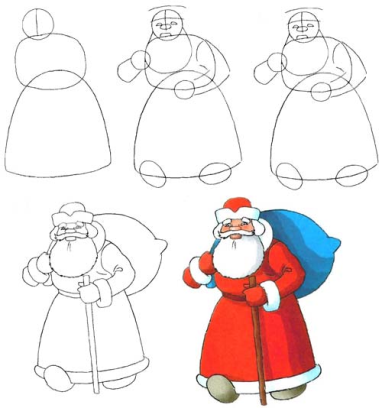 Синең ничә дустың бар?
Синең исемең ничек?
Синең  сеңелең  бармы?
Син нинди укучы?
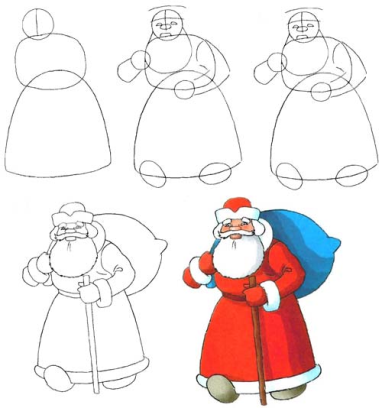 Синең әтиең яшьме, картмы?
Синең гаиләң зурмы?
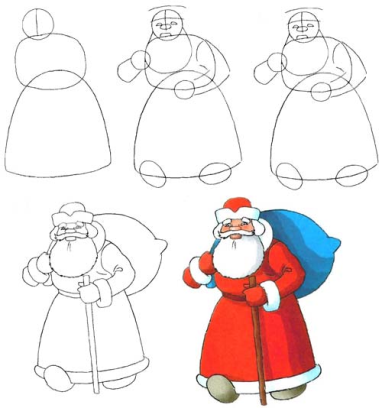 Минем гаиләм.
Афәрин!!!